Образ мира, в музыке       явленный…
«Самое важное для художника – отразить сущность эпохи»
                                                                                                        М.Шадр.
Классицизм – 
стиль и направление в искусстве XVII - начала XIX вв. 
Слово это произошло от латинского classicus - образцовый. В основе классицизма лежало убеждение, что всё в мире разумно; своеобразное равновесие истины и красоты. Античное искусство признали образцовым, совершенным, гармоничным.
Классицизм в музыке - это так называемая Венская классическая школа 18-19 вв., которая  связана с именами трёх композиторов, живших и творивших в Вене - Йозефа Гайдна, Вольфганга Амадея Моцарта и Людвига ван Бетховена. Их искусство восхищает совершенством композиторской техники, гуманистической направленностью творчества и стремлением отобразить средствами музыки совершенную красоту.
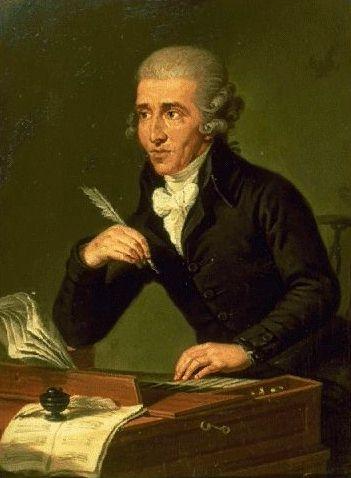 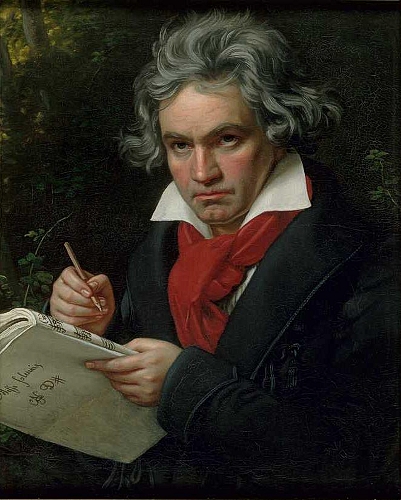 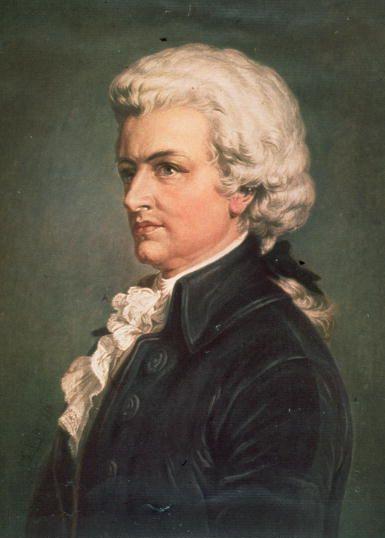 Йозеф Гайдн                              1732-1809
австрийский  композитор, представитель венской классической школы, один из основоположников таких музыкальных жанров, как симфония и струнный квартет.
Строение симфонии
1-я часть - быстрая и наиболее драматичная;
 2-я часть - медленная, задумчивая;
 3-я часть - игра, веселье, картинки народной жизни;
 4-я часть - итог, торжество идеи, переосмысление ранее изложенного.
Альфред Шнитке 		                1934-1998
один из самых крупных советских композиторов-авангардистов  XX века. «Шнитке -  летописец времени, перевернувший страницу  летописи России музыкальном искусстве» Г.Рождественский.
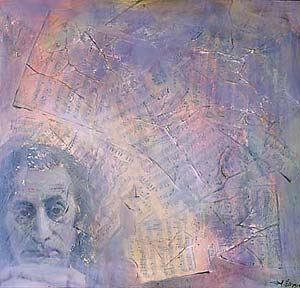 Огромный мир музыки Шнитке воплощал звучание вечных проблем; жизнь и смерть, добро и зло, художник и общество, сложность и неоднородность современного мира. «Находясь одновременно во всех эпохах», он объединял прошлое и настоящее. «Музыка – это мысль о мире» А.Шнитке.
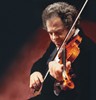 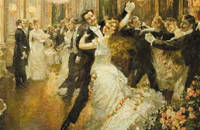 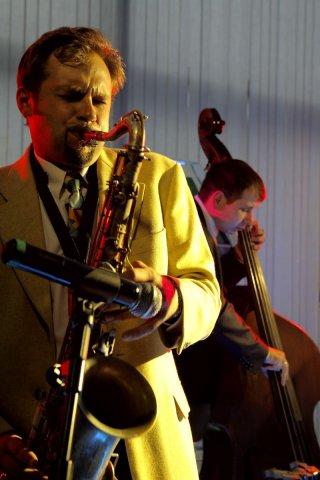 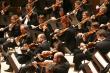 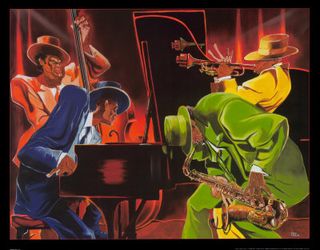 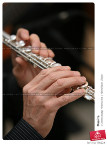 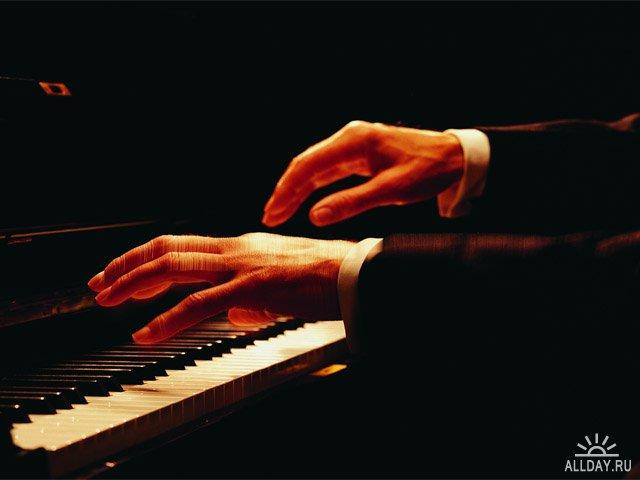 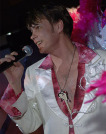 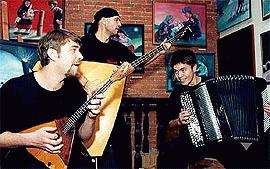 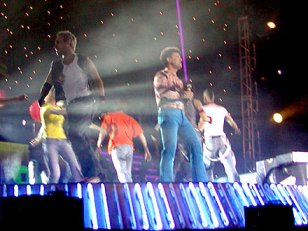 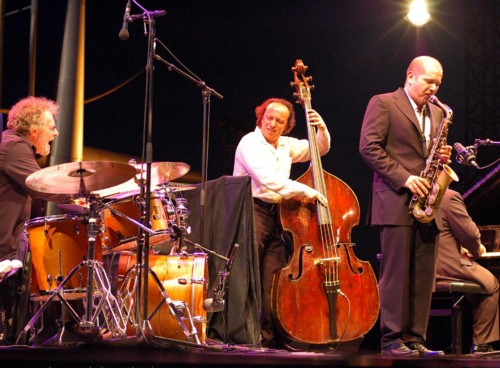 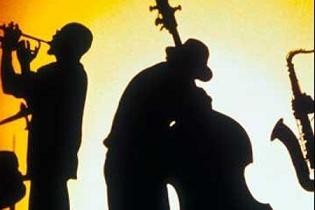 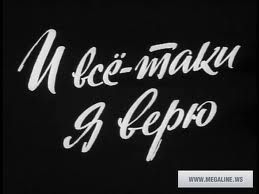 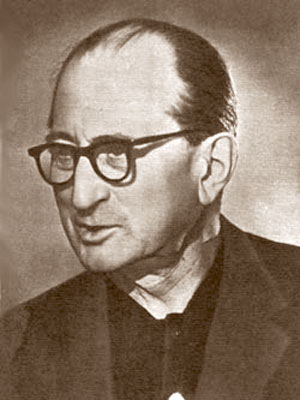 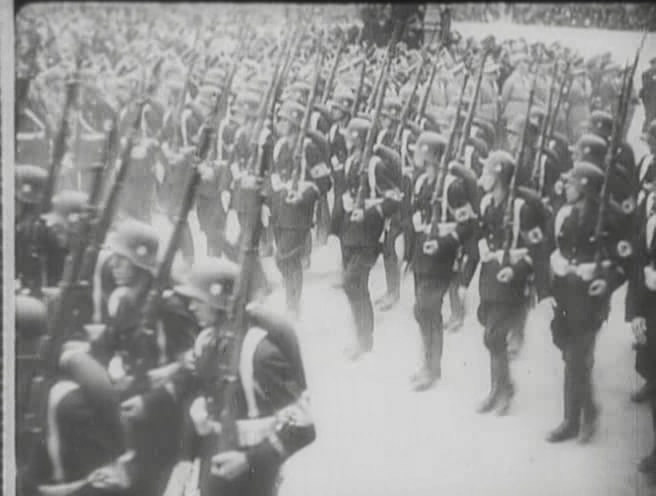 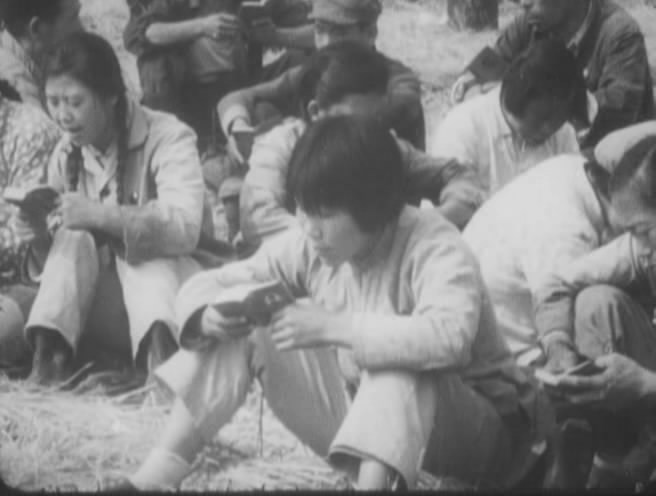 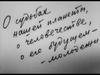 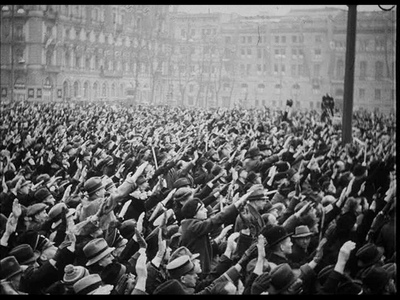 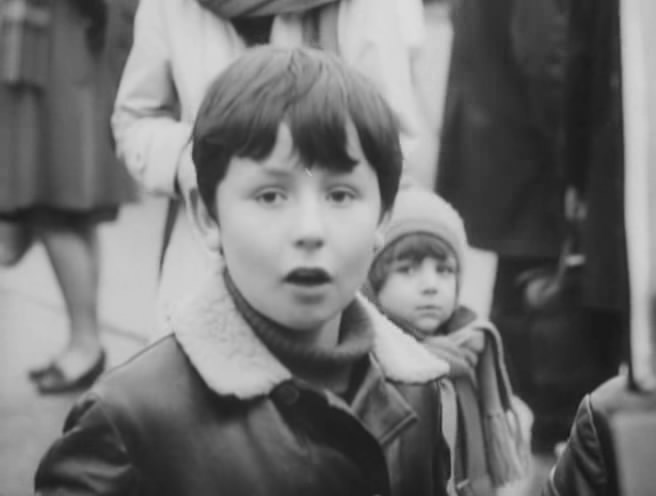 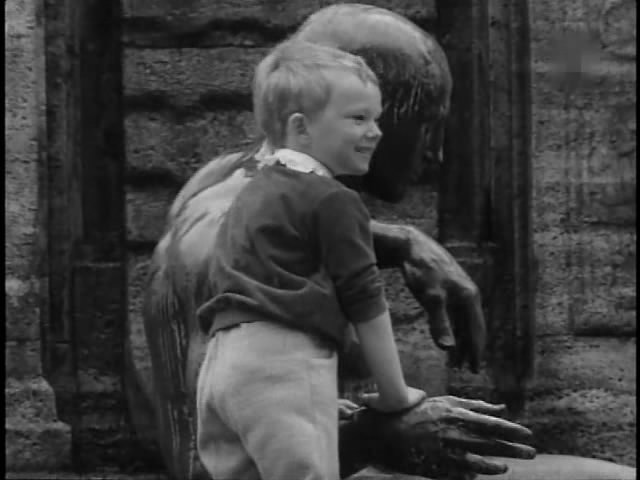 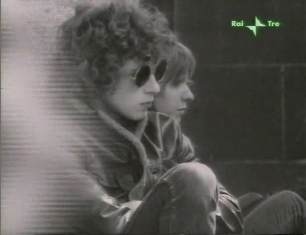 Симфония №1 была написана в 1972 году, а  9 февраля 1974 года впервые исполнена в городе Горьком (Нижний Новгород); Горьковским филармоническим оркестром дирижировал Геннадий Рождественский.  И только через 12 лет в Москве.
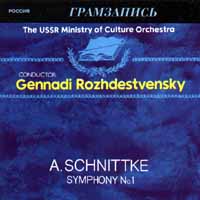 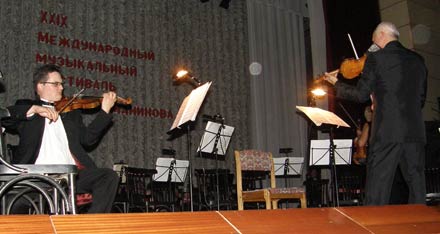 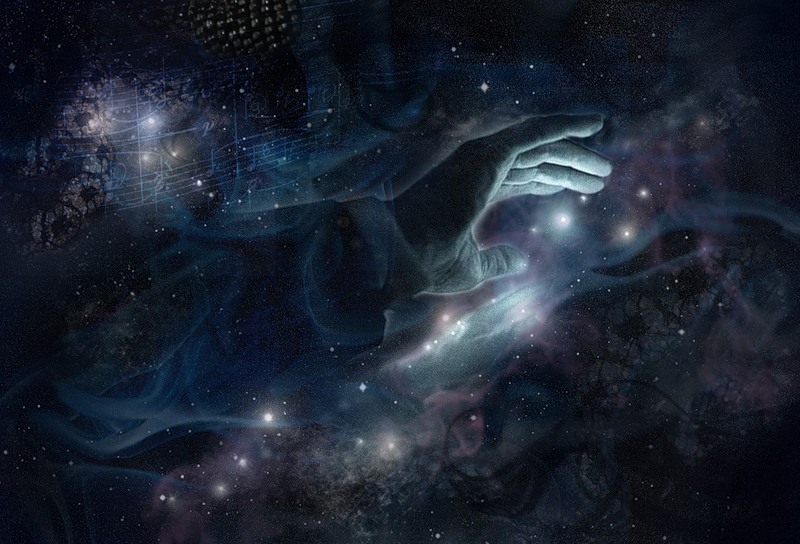 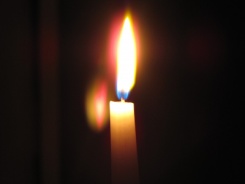 Звучит минором окончанье бала - 
Нашла ль душа того, чего искала? 
Погасли свечи, подведён итог … 
   Играют Гайдна, и внимает Бог!
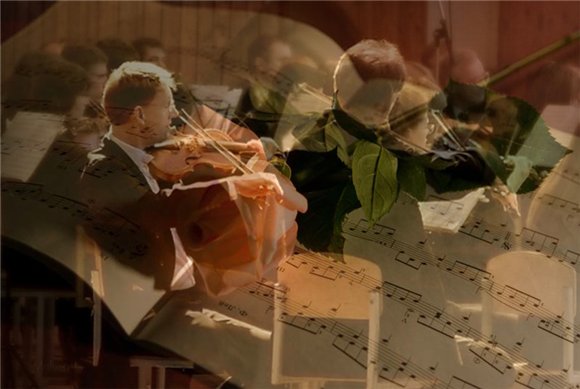 Что объединяет эти произведения?

 Какие впечатления остались от музыки, прозвучавшей на уроке?

Что для вас сегодня было открытием?